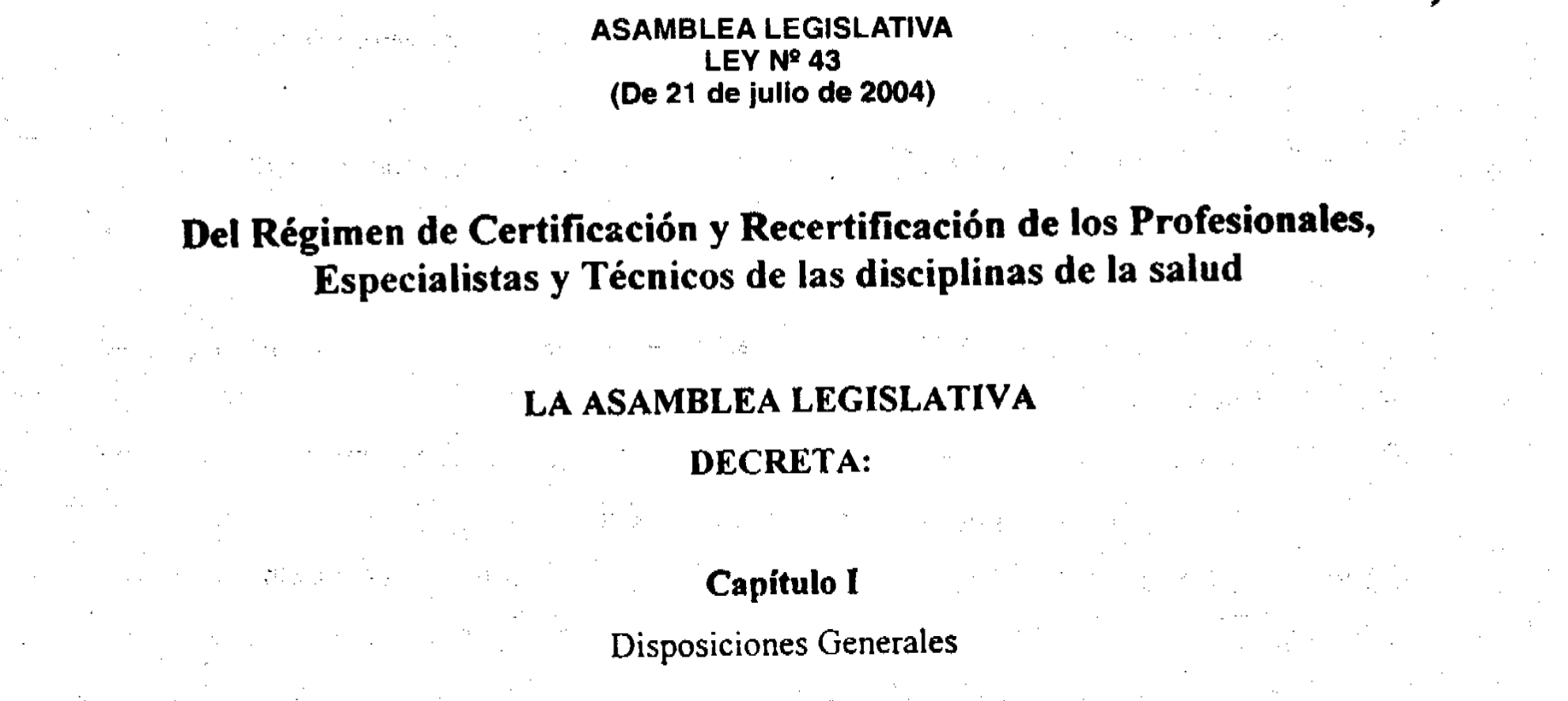 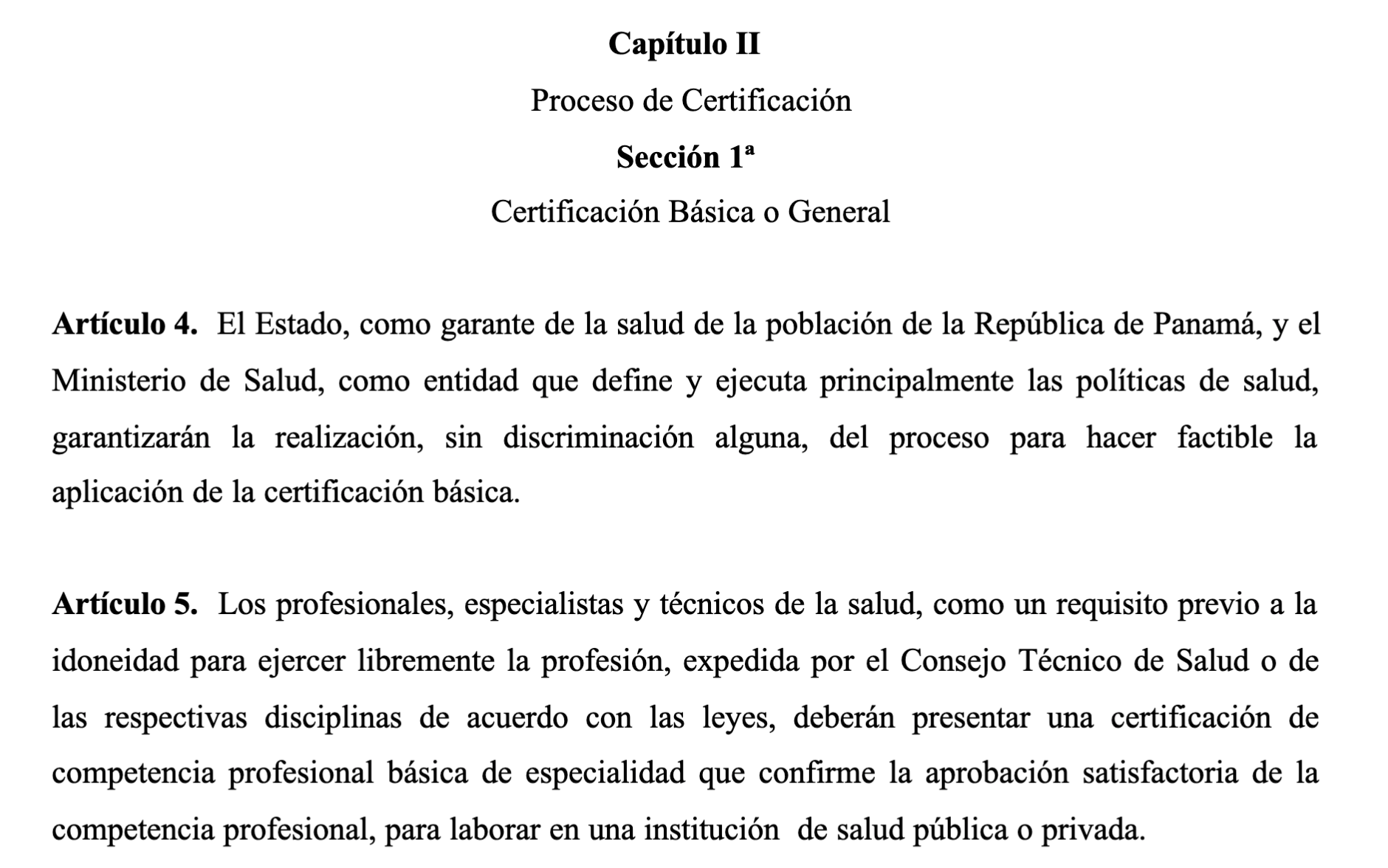 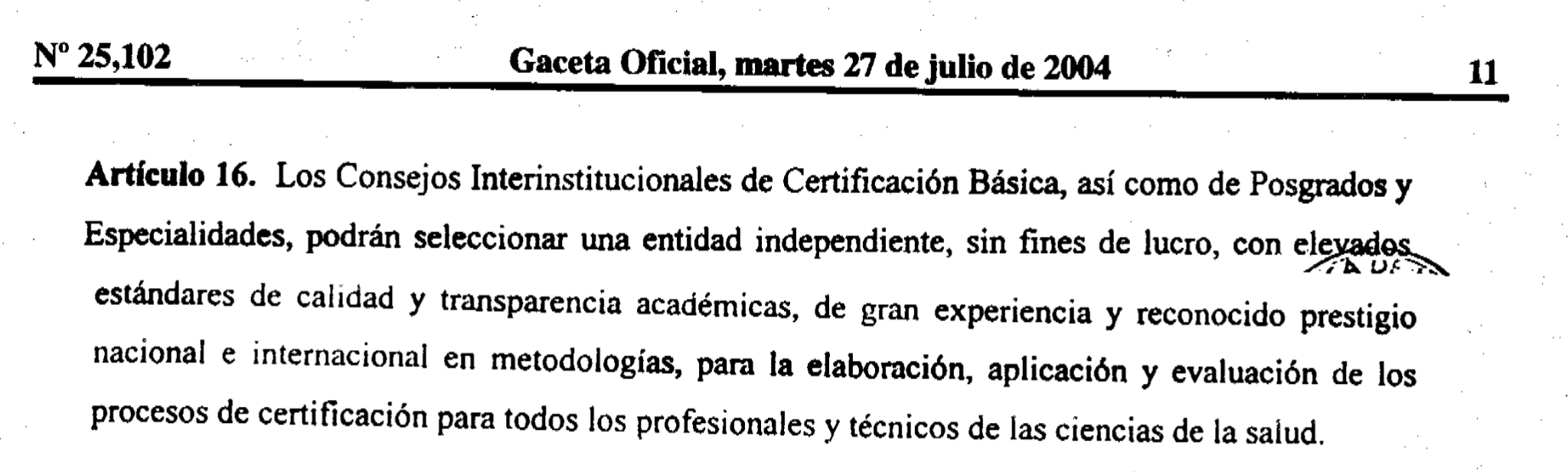 National Board of Medical Examiners de USA - NBME
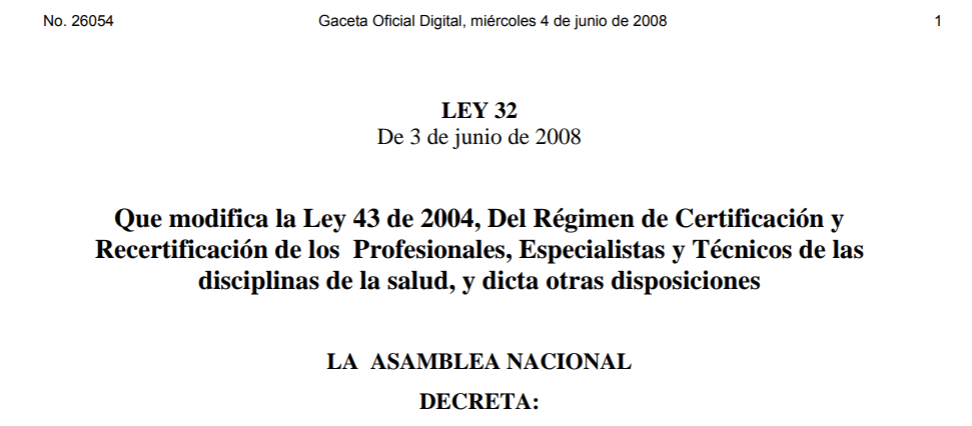 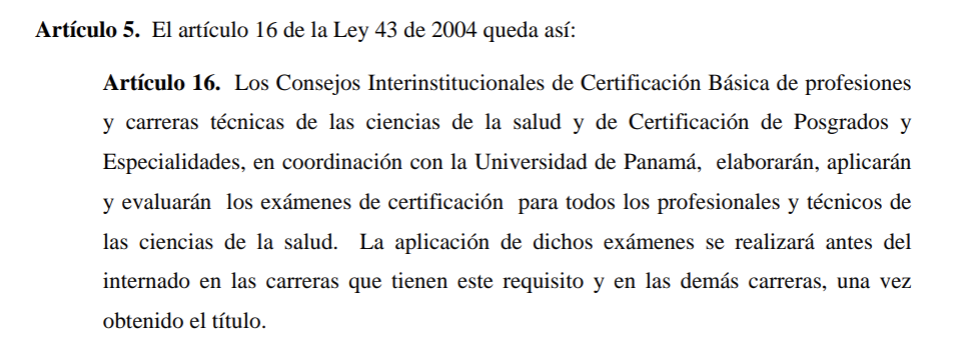 COSTOS DEL EXAMEN
NACIONALES: 
$ 130.00 + $ 35.00 certificado

EXTRANJEROS:
$ 250.00 + $ 35.00 certificado
TABLA 1 - 2014 EXAMEN DE CERTIFICACION BASICA EN MEDICINA
CLAVE:
P: Pasaron    F: Fracasaron   n: Cantidad
TABLA 2 - 2015 EXAMEN DE CERTIFICACION BASICA EN MEDICINA
CLAVE:
P: Pasaron    F: Fracasaron   n: cantidad
TABLA 3 - 2016 EXAMEN DE CERTIFICACION BASICA EN MEDICINA
CLAVE:
P: Pasaron    F: Fracasaron   n: cantidad
TABLA 4 - 2017 EXAMEN DE CERTIFICACION BASICA EN MEDICINA
CLAVE:
P: pasaron    F: Fracasaron   n: cantidad
TABLA 5 - 2018 EXAMEN DE CERTIFICACION BASICA EN MEDICINA
TOTAL
CLAVE:
P: Pasaron    F: Fracasaron   n: cantidad
TABLA 6 - 2019 EXAMEN DE CERTIFICACION BASICA EN MEDICINA
CLAVE:
P: pasaron    F: Fracasaron   n: cantidad
TABLA 7 - 2020 EXAMEN DE CERTIFICACION BASICA EN MEDICINA
CLAVE:
P: Pasaron    F: Fracasaron   n: cantidad
TABLA 8 - 2021 EXAMEN DE CERTIFICACION BASICA EN MEDICINA
CLAVE:
P: Pasaron    F: Fracasaron   n: cantidad
TABLA 9 - 2022 EXAMEN DE CERTIFICACION BASICA EN MEDICINA
CLAVE:
P: Pasaron    F: Fracasaron   n: cantidad
TABLA 10 - 2023 EXAMEN DE CERTIFICACION BASICA EN MEDICINA
CLAVE:
P: Pasaron    F: Fracasaron   n: cantidad
TABLA 11 - 2024 EXAMEN DE CERTIFICACION BASICA EN MEDICINA
CLAVE:
P: Pasaron    F: Fracasaron   n: cantidad
TABLA 12 – 11 AÑOS EXAMEN DE CERTIFICACION BASICA EN MEDICINA
CLAVE:
P: pasaron    F: Fracasaron   n: cantidad
TABLA 13 – 11 AÑOS EXAMEN DE CERTIFICACION BASICA EN MEDICINA
Comparación Universidad de Panamá y UNACHI -vs- Promedio de las  Universidades Privadas
CLAVE:
P: Pasaron    F: Fracasaron   n: cantidad
574
TOTAL DE  EXAMENES REALIZADOS
POR UNIVERSIDAD POR AÑO - 11 AÑOS
LATINA
756
658
COLUMBUS
420
496
384
411
300


250


200


150


100


50
U. DE PANAMÁ
407
INTER
AMERICANA
UNACHI
AMERICANA
ULACIT
2014        2015        2016        2017       2018      2019       2020       2021       2022      2023      2024
GRAN TOTAL DE  EXAMENES REALIZADO POR AÑO - 11 AÑOS
2,085
2,000





1,500





1,000


500
1,391
829
519
224
2014        2015        2016        2017       2018      2019       2020       2021       2022      2023      2024
CANTIDAD TOTAL DE  FRACASOS (< 41.5%)
POR UNIVERSIDAD POR AÑO - 11 AÑOS
LATINA
431
55%
374
356
300


250


200


150


100


50
COLUMBUS
62%
AMERICANA
69%
INTER
AMERICANA
46%
UNACHI
29%
ULACIT
20%
U DE PANAMA
2014        2015        2016        2017       2018      2019       2020       2021       2022      2023    2024
5%
GRAN TOTAL DE  FRACASOS POR AÑO - 11 AÑOS
FRACASO:   < 41.5%
2,000





1,500





1,000


500
931
659
487
164
37
2014        2015        2016        2017       2018      2019       2020       2021       2022      2023      2024
GRAN TOTAL DE  EXAMANES REALIZADOS Y
FRACASOS POR AÑO - 11 AÑOS
2,085
2,000





1,500





1,000


500
931
EXAMENES
REALIZADOS
FRACASOS
1,391
829
519
487
659
224
164
37
2014        2015        2016        2017       2018      2019       2020       2021       2022      2023      2024
ENTREVISTAR:
1-Dra Oris Lam de Calvo - Decana - Facultad de Medicina
2-Dr. Paulino Vigil - Jefe Nacional de Docencia - CSS
3-Dra. Mayra Abbod - Presidenta - Comisión Nacional de Docencia  de Médicos 
4-Dr. Fernando Boyd - Ministro de Salud
5-Dr. Alfredo A. Matos - Presidente de la Comisión Nacional de Certificación Básica en Medicina
6-Dra. Raquel de Mock - Colegio Médico de Panamá
DEspues de varias llamada entrevistamos al Dr. Alfredo A. Matos - Presidente de la Comisión Nacional de Certificación Básica en Medicina

Respuesta:

“Las cifras de fracasos que presentan algunas universidades privadas, en 11 años de examen,
son alarmantes y ameritan atención inmediata por parte del MINSA  y el MEDUCA”